BESZÁMOLÓ A SZÉKESFEHÉRVÁRI PAKTUM PROJEKT HUMÁNSZOLGÁLTATÁSI TEVÉKENYSÉGÉNEK TAPASZTALAIRÓL
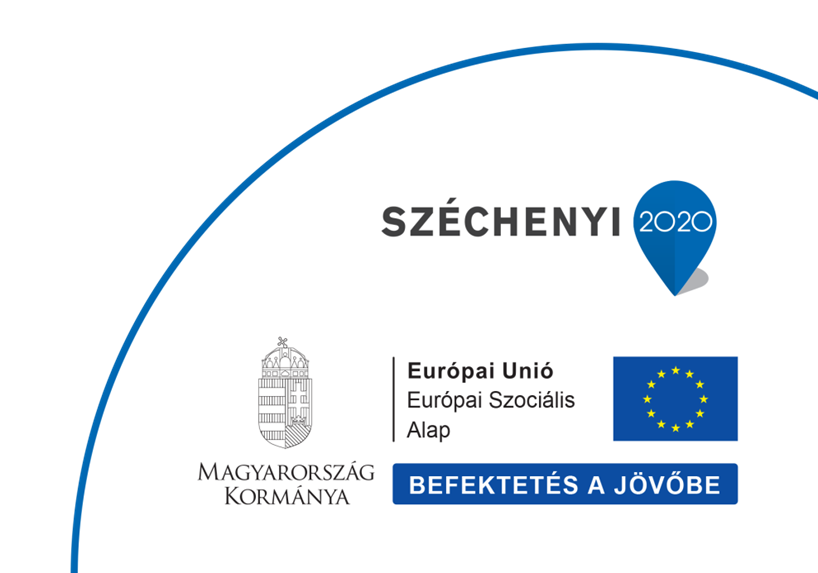 2018. MÁJUS 29.
Fejér megye járásainak összehasonlítása a humánszolgáltatásba irányított kliensek számát tekintve 2018. 01.-05. hó
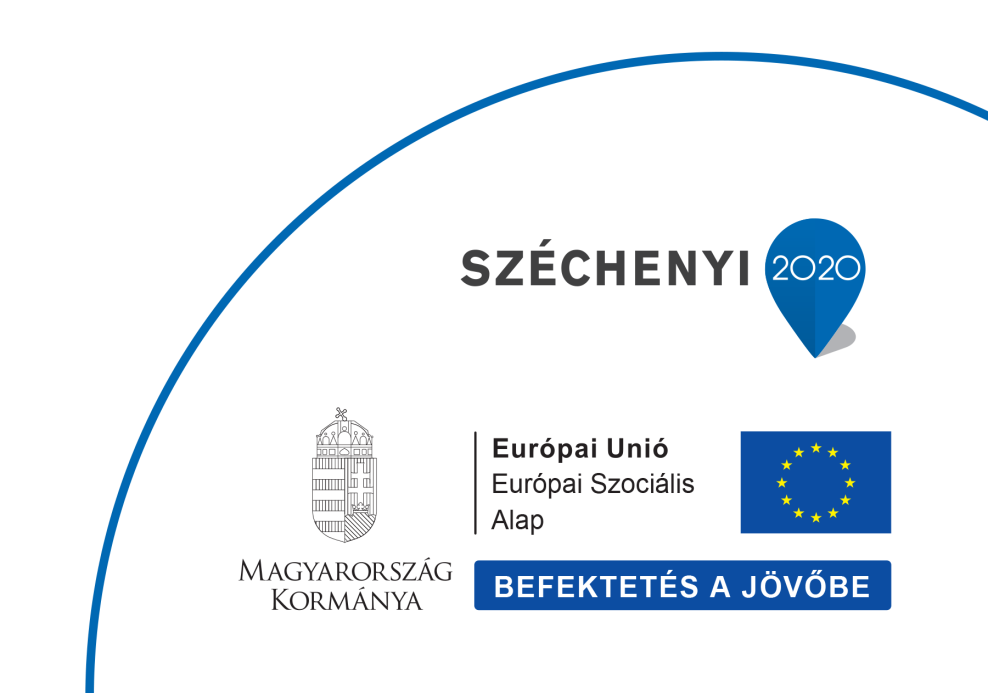 Fejér megye járásainak összehasonlítása a humánszolgáltatásba irányított kliensek számát tekintve 2018. 01.-05. hó
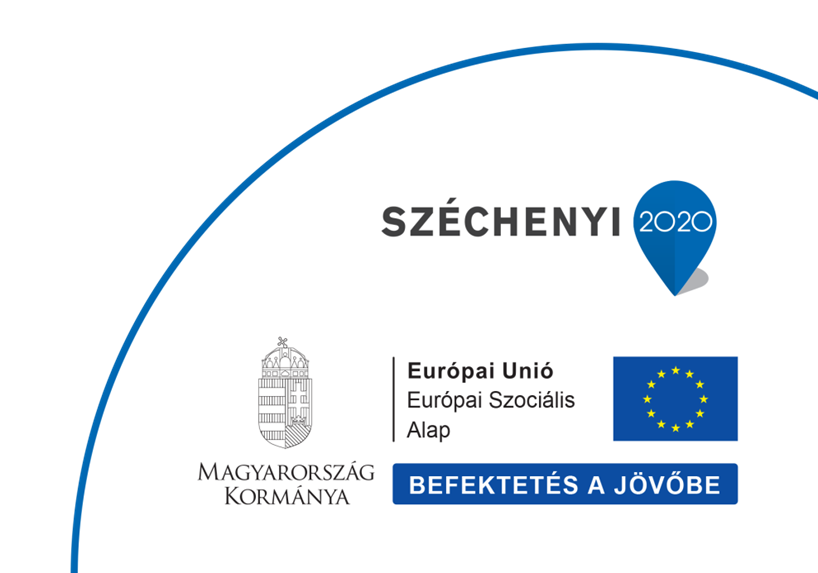 2018. FEBRUÁR
Összesen 5 fő részesült humánszolgáltatásban

2 fő – 25-35 év közötti korosztály
3 fő 50 év feletti
Közülük 2 fő volt 55 év feletti
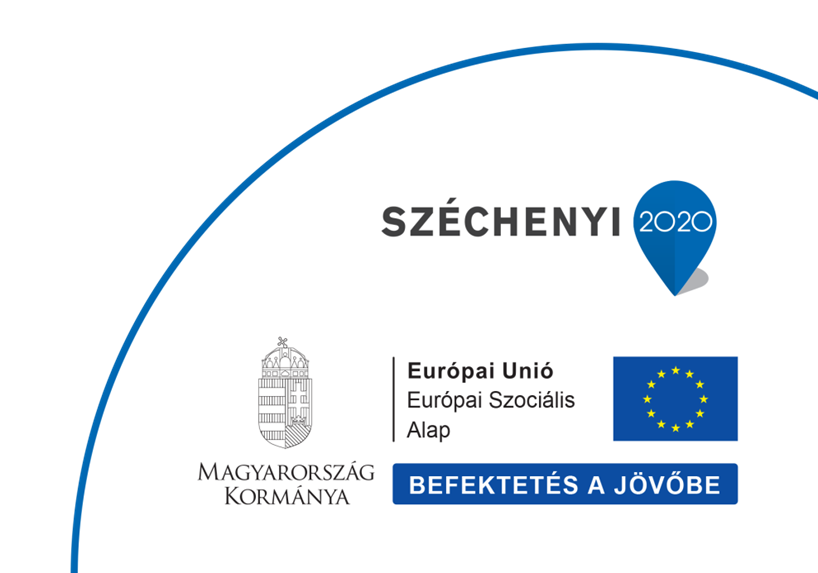 2018. FEBRUÁR
Összesen 5 fő részesült humánszolgáltatásban

3 fő rendelkezett technikumi végzettséggel
1 fő főiskolai végzettséggel
1 fő érettségi bizonyítvánnyal

Mind az öten képzésben vesznek
részt.
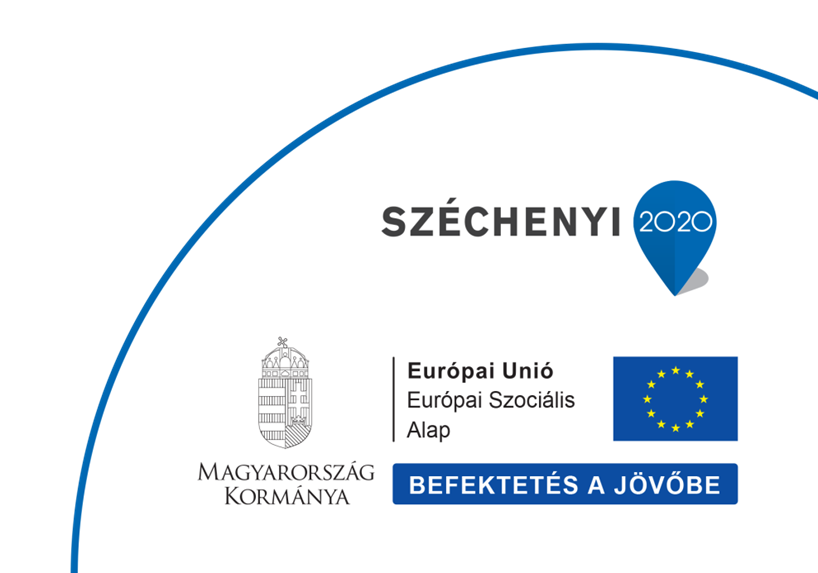 2018. MÁRCIUS
Összesen 1 fő részesült humánszolgáltatásban

25-35 év közötti korosztály – nő 
alacsony iskolai végzettségű
Bértámogatással elhelyezkedett
Munkahelyi környezetbe beilleszkedés
  segítése érdekében részesült mentori
  támogatásban.
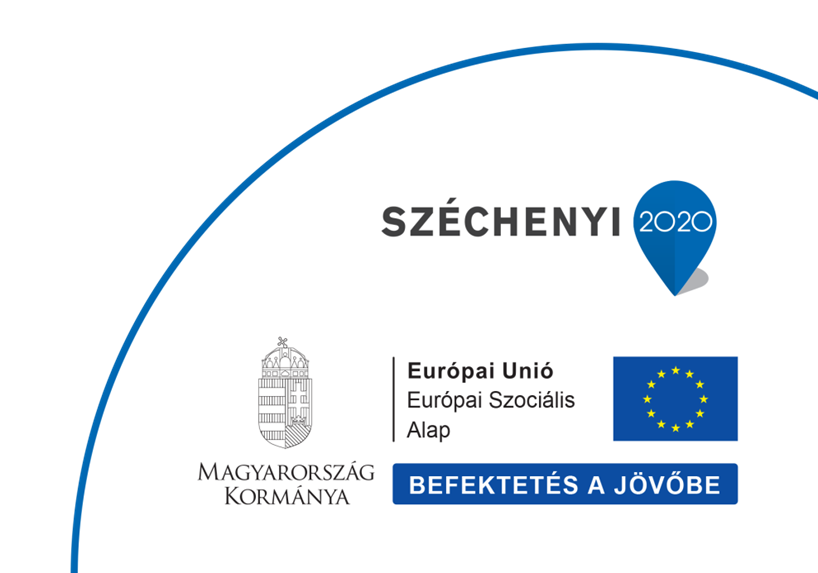 2018. ÁPRILIS
Összesen 1 fő részesült humánszolgáltatásban

55 év feletti korosztály - férfi
Tartós munkanélküli
Szakmunkás végzettségű
Munkába tudott állni, elhelyezkedett
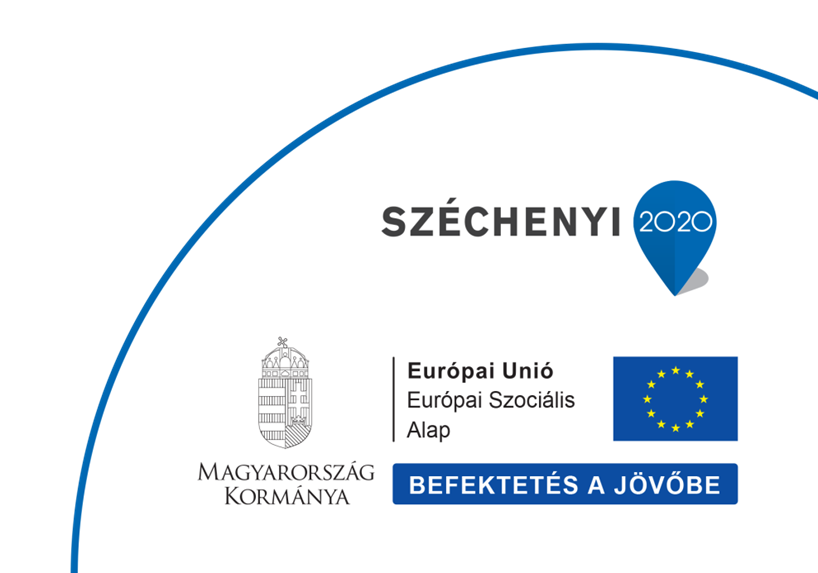 Humánszolgáltatásban részesültek korosztály szerinti megoszlása
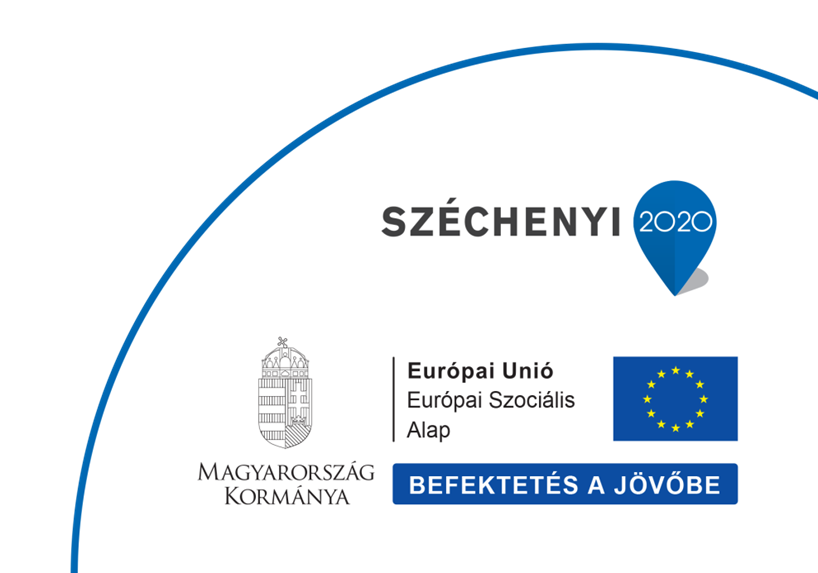 HUMÁNSZOLGÁLTATÁSBAN RÉSZTVEVŐK VÉGZETTSÉG SZERINT
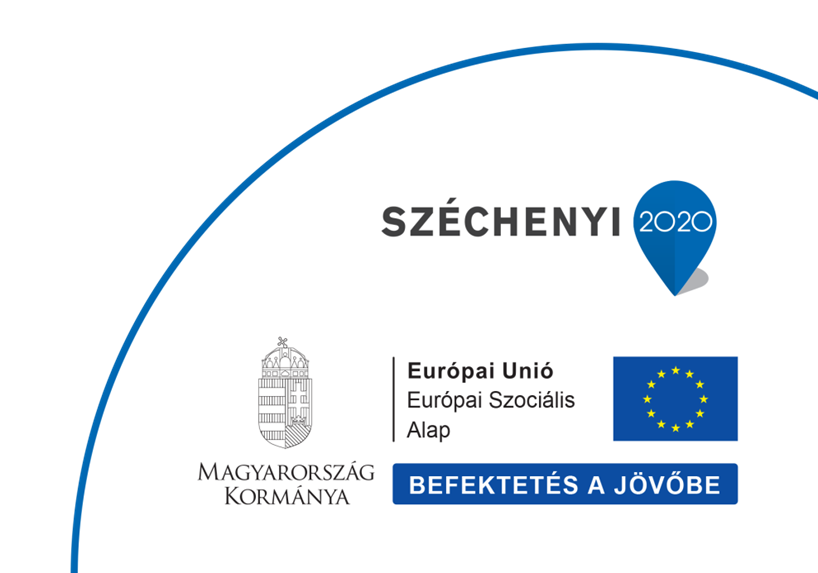 2018. ELSŐ NEGYEDÉV ÉRTÉKELÉSE
Január hónapig egy ügyfelet sem irányított a humánszolgáltatásba Székesfehérvári Járási Hivatal Műszaki Engedélyezési, Fogyasztóvédelmi és Foglalkoztatási Főosztály Foglalkoztatási Osztálya

Kollégák közötti együttműködés 
  jónak mondható
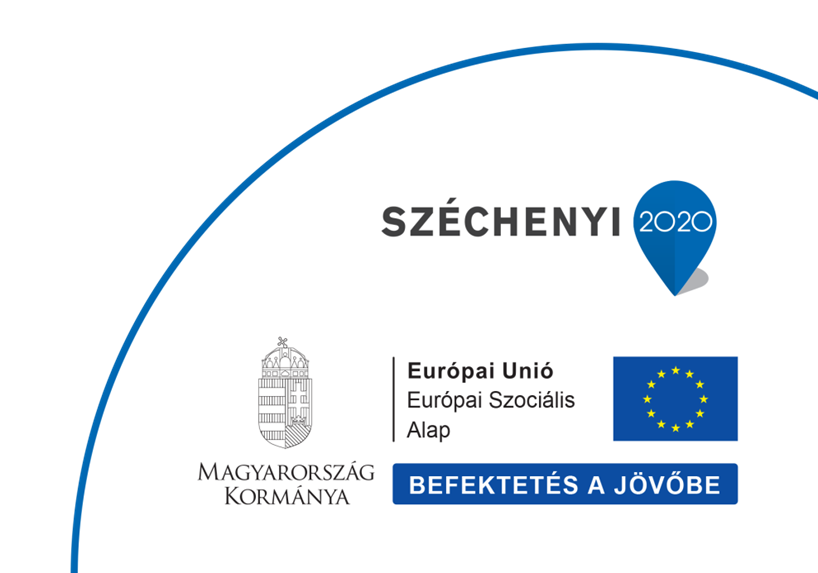 2018. ELSŐ NEGYEDÉV ÉRTÉKELÉSE
Kollégánk tapasztalta szerint az ügyfelek szívesen fogadják a mentori segítséget, igényük van rá.

Kollégánk felkereste a képzésben 
résztvevőket  a képzés helyszínén, 
folyamatosan segítséget nyújt a 
lemorzsolódás elkerülése érdekében.
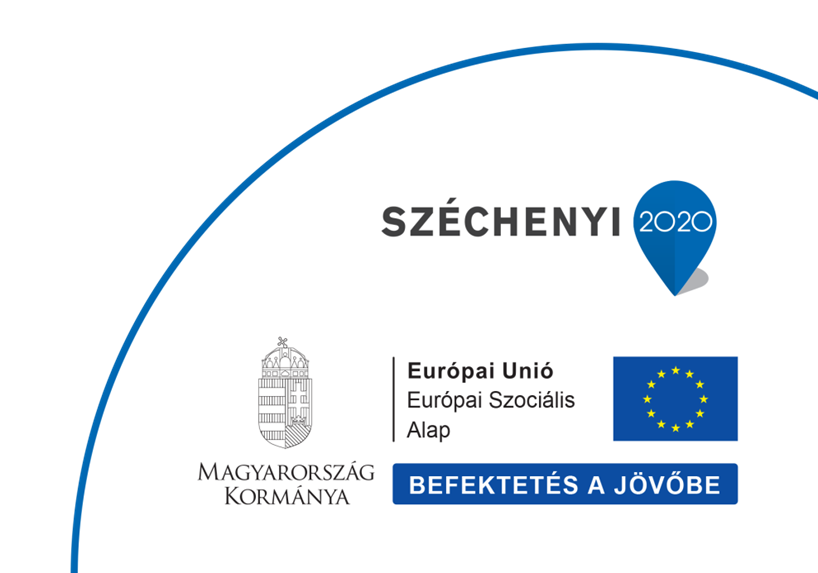 2018. ELSŐ NEGYEDÉV ÉRTÉKELÉSE
2017 október és december hónapban került sor
személyes megbeszélésre a Osztályvezető  Asszony és szakmai vezetőnk között, melyek során 
átbeszélték a tapasztalatokat.
Folyamatosan egyeztetnek, az 
együttműködés nagyon jónak
mondható.
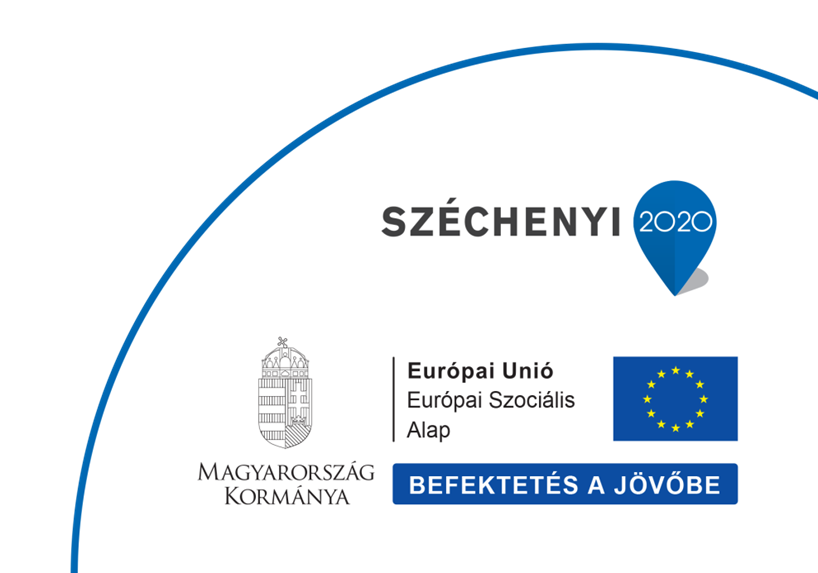 KÖSZÖNÖM A FIGYELMET!
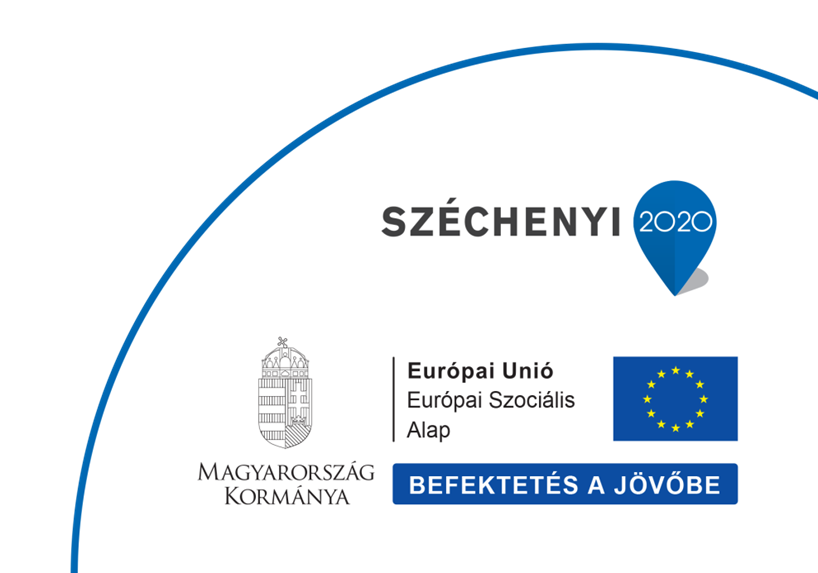